Цикл краткосрочных образовательных практик

ЦВЕТНАЯ ЛАБОРАТОРИЯ

«Тёплые цвета»
«Холодные цвета»




Направленность: познавательная.
Возраст  участников: 4-5 лет.
Количество встреч: по 3.
Автор и руководитель: Маланинцева Вероника Витальевна
КОП «Цветная лаборатория. Тёплые цвета»
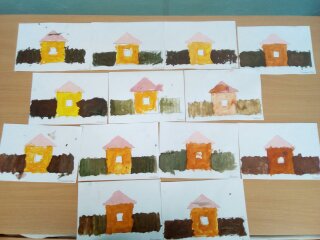 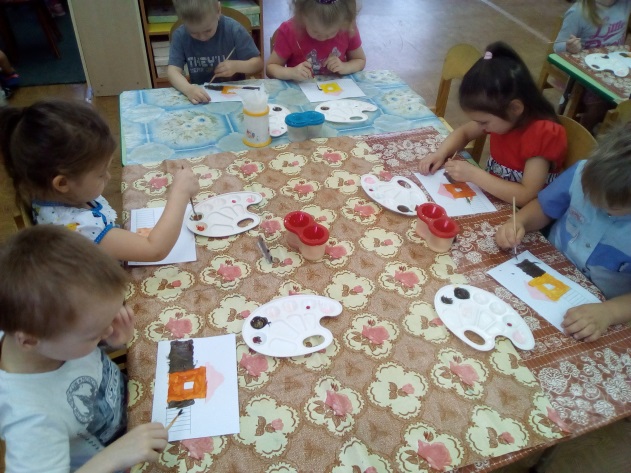 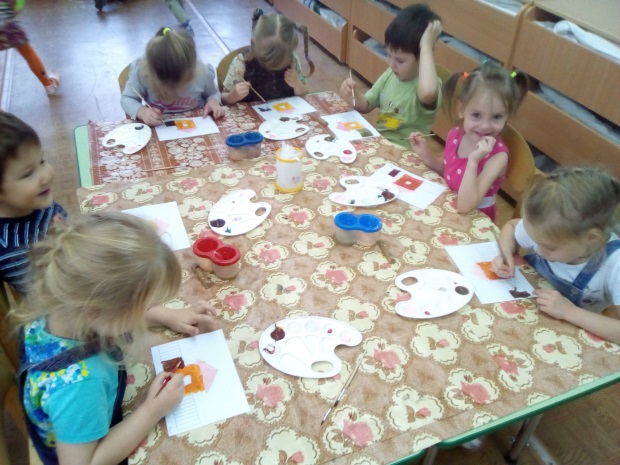 КОП «Цветная лаборатория. Холодные цвета»
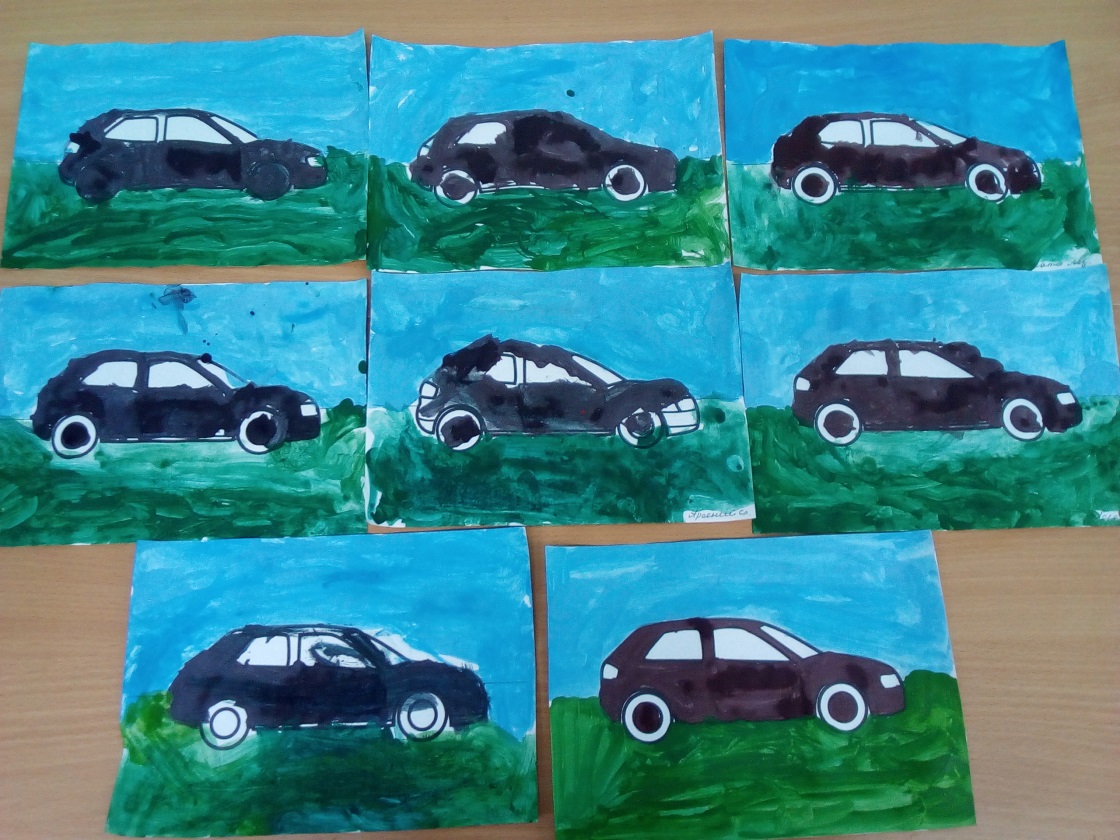 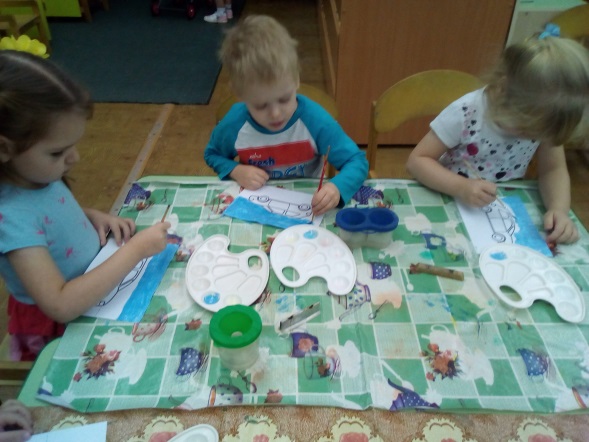 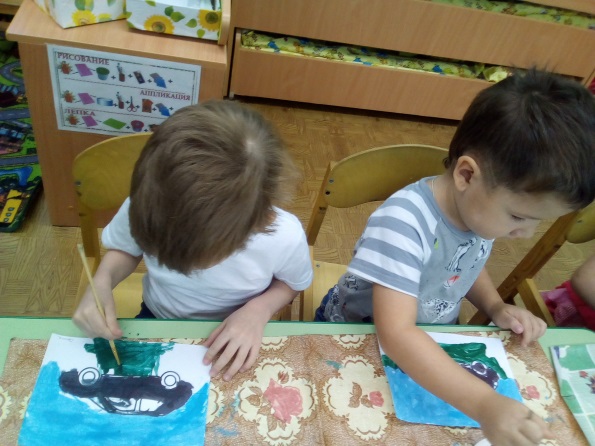 Спасибо за внимание!